EXTENCIONES DE VIDEO
Priscila Guadalupe Reyes Flores
2D
Profesor: Luis Enrique Contreras García
Computación IV
3GP: es un formato contenedor usado por teléfonos móviles para almacenar información de medios múltiples (audio y video). 
Programa que lo reproduce:
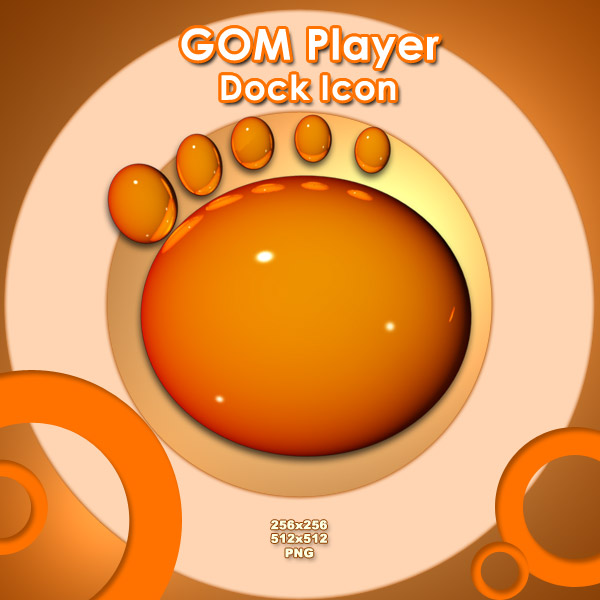 GOM Player Dock Icon
.AVI es un formato, un tipo de archivo de video digital. Es decir, los archivos AVI, contienen video.
Programa que lo reproduce:
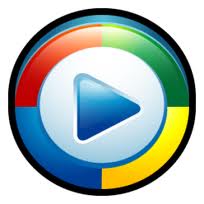 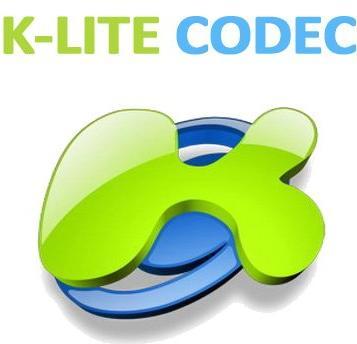 Windows Media Player                                            K-LITE CODEC
DivX es un formato de vídeo que funciona sobre los sistemas operativos Windows, MacOS y GNU/Linux actuales y que, combinado con la compresión de audio MP3, consigue una alta calidad de imagen superior a la del VHS con un caudal inferior a 1 Mbit/s.
Programa que lo reproduce:
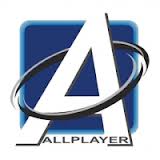 ALL PLAYER
FLV (Flash Video) es un formato de archivo propietario usado para transmitir video sobre internet usando Adobe Flash Player .
Programa que lo reproduce:
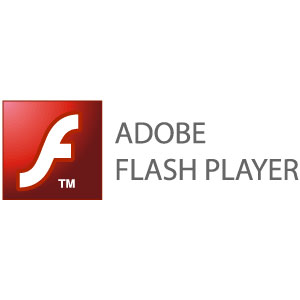 ADOBE FLASH PLAYER
MKV (Matroska Video) es un formato de video totalmente libre. Más precisamente, es un contenedor (de ahí el nombre Matroska, en referencia a las muñecas rusas contenidas una dentro de otra) que permite contener video 
Programa que lo reproduce:
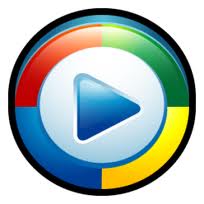 Windows Media Player
MOV es el estándar para la visualización de imágenes dinámicas, compatible tanto para PC como para Macintosh. Según el algoritmo de compresión puede alcanzar calidades profesionales 
Programa que lo reproduce:
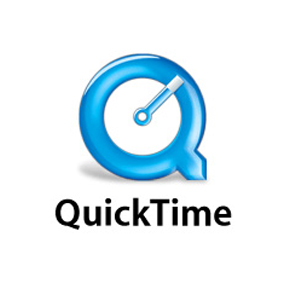 Quick Time
Mp4 :la extensión que suele usarse para archivos con música con derechos de autor.
Programa que lo reproduce:
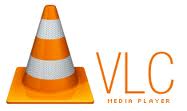 VLC Media Player
MPG: es un archivo de video que no ocupa un tamaño demasiado grande y buena calidad.
Programa que lo reproduce:
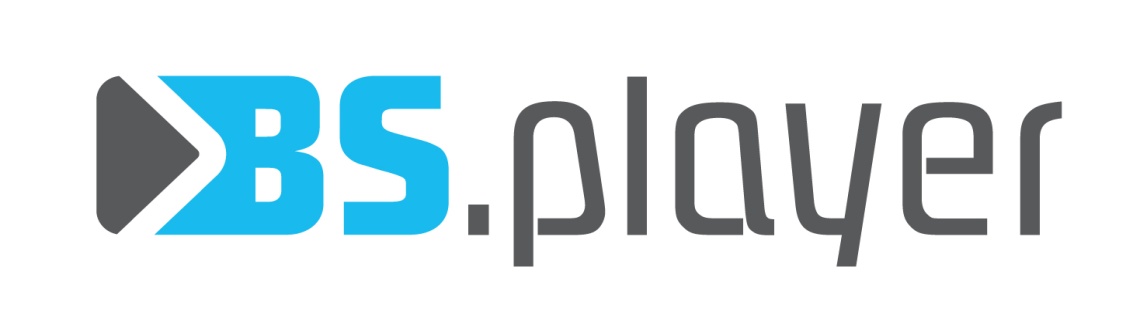 BS. Player
OMG: 


Programa que lo reproduce:
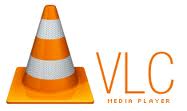 VLC Media Player
Rm: archivo de video

Programa que lo reproduce:
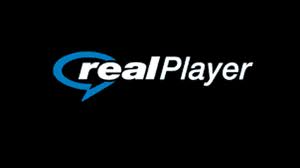 Real Player
WMV: es un nombre genérico que se da al conjunto de algoritmos de compresión ubicados en el set propietario de tecnologías de vídeo desarrolladas por Microsoft, que forma parte del framework Windows Media.
Programa que lo reproduce:
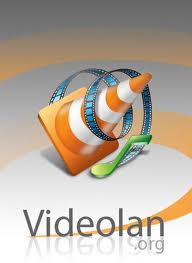 Videolan
VOB: es un tipo de fichero contenido en los DVD-Video. Incluye el video, audio, subtítulos y menús en forma de stream.

Programa que lo reproduce:
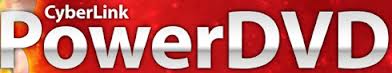 Power DVD
M4V: El formato de archivo M4V es un formato de archivo de vídeo desarrollado por Apple y está muy cerca al formato MP4. Las diferencias son la opcional de Apple DRM protección de copia, y el tratamiento de AC3 (Dolby Digital) de audio que no está estandarizada para el contenedor MP4.
Programas que lo reproducen:
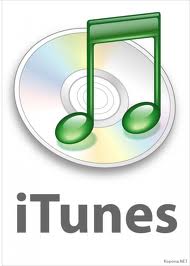 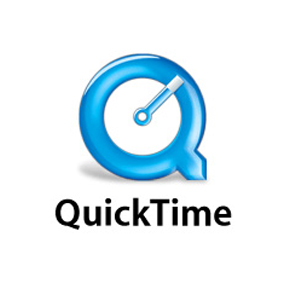 Quick Time
iTunes